UỶ BAN NHÂN DÂN THỊ XÃ MỘC CHÂU
TRƯỜNG TIỂU HỌC CHIỀNG SƠN
NHIỆT LIỆT CHÀO MỪNG QUÝ THẦY CÔ 
VỀ DỰ SINH HOẠT CHUYÊN MÔN  
MÔN KHOA HỌC
LỚP 5
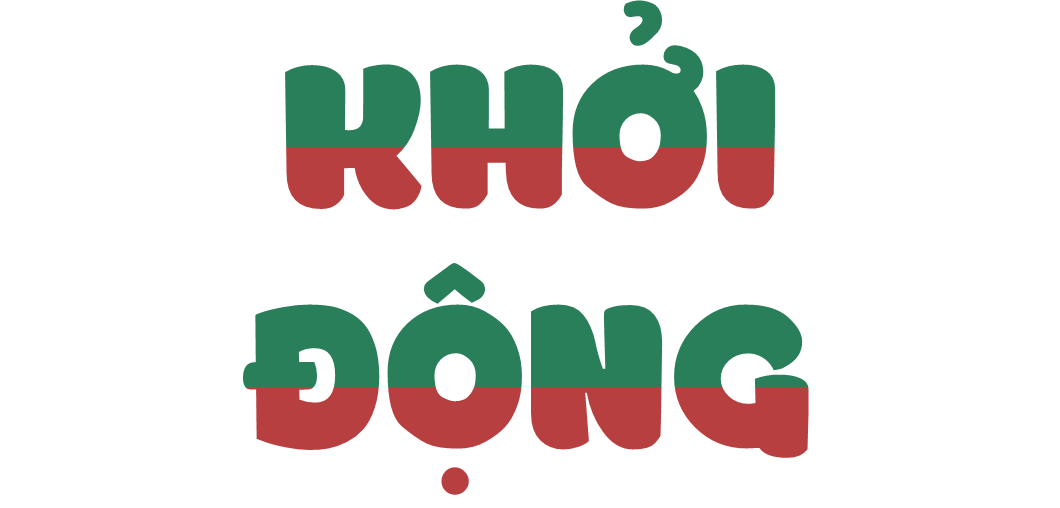 Thứ sáu, ngày 14 tháng 03 năm 2025
Khoa học
Quá trình phát triển của con người ( Tiết 3)
YÊU CẦU CẦN ĐẠT
- Phân biệt được giai đoạn phát triển các giai đoạn phát triển của con người.
- Trình bày được một số đặc điểm của tuổi trưởng thành. 
- Tìm được thông tin và liên hệ thực tế về sự đóng góp của người ở tuổi trưởng thành đối với gia đình và xã hội.
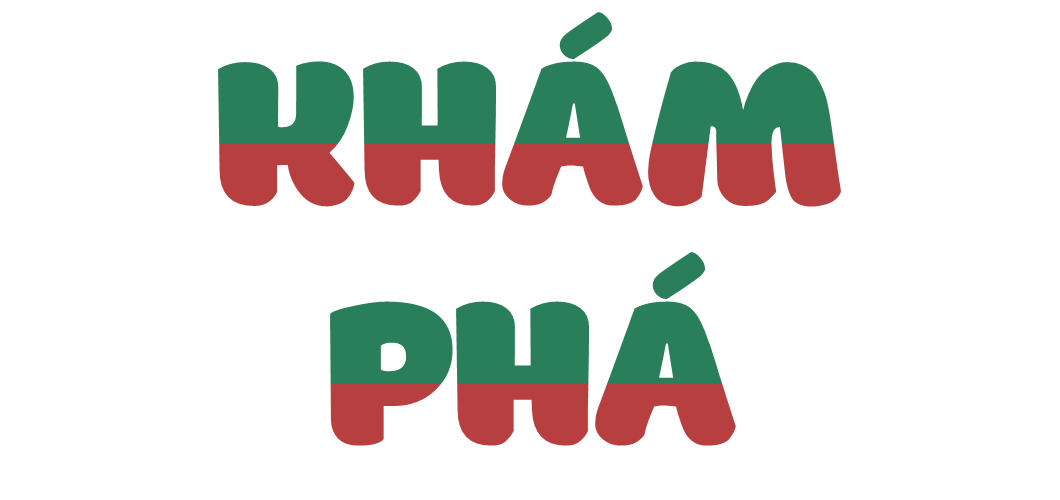 Tuổi trưởng thành (20 - 60 tuổi)
Dựa vào thông tin ở hình 5, nêu đặc điểm của con người trong độ tuổi trưởng thành.
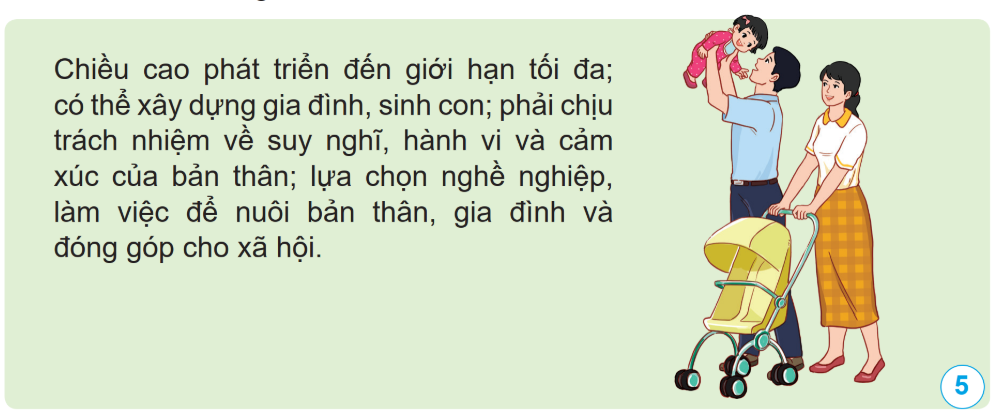 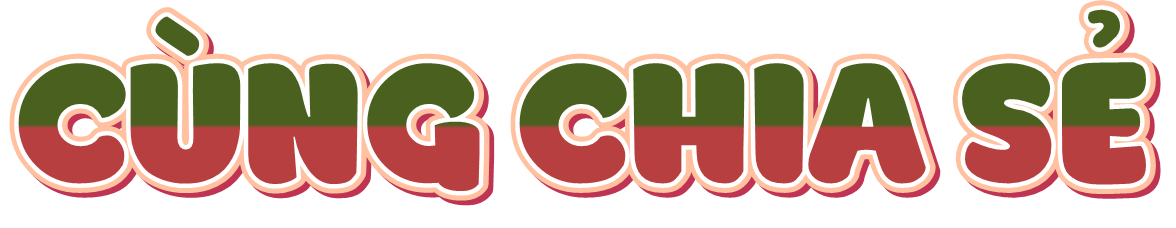 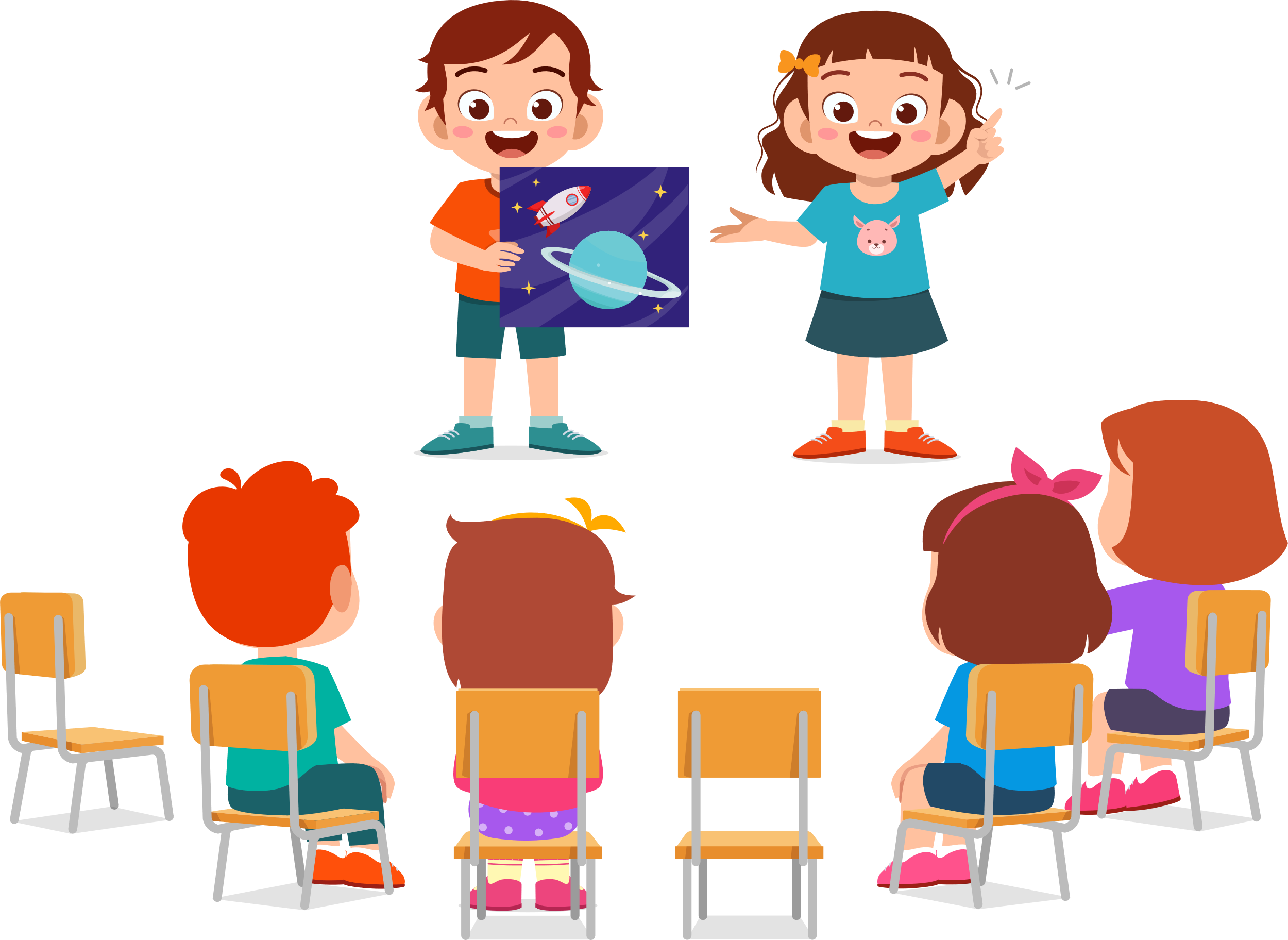 Chiều cao
Có thể ….
Trách nhiệm…..
Đóng góp
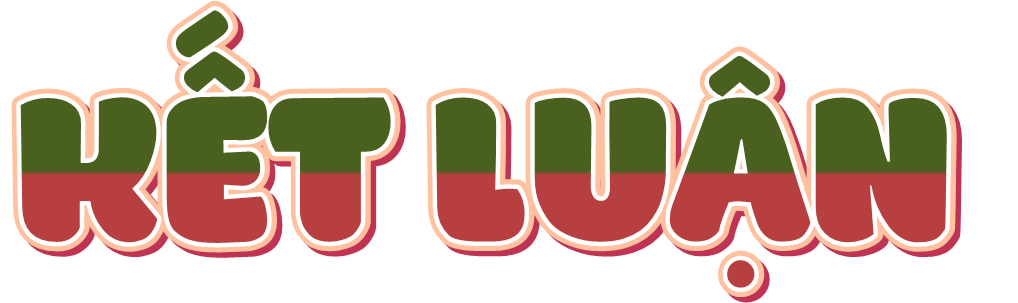 Người ở tuổi trưởng thành chiều cao phát triển đến giới hạn tối đa; có thể tự chủ, tự chịu trách nhiệm trong cuộc sống, có thể xây dựng gia đình riêng, sinh con….; đóng góp sức lao động và trí tuệ cho xã hội.
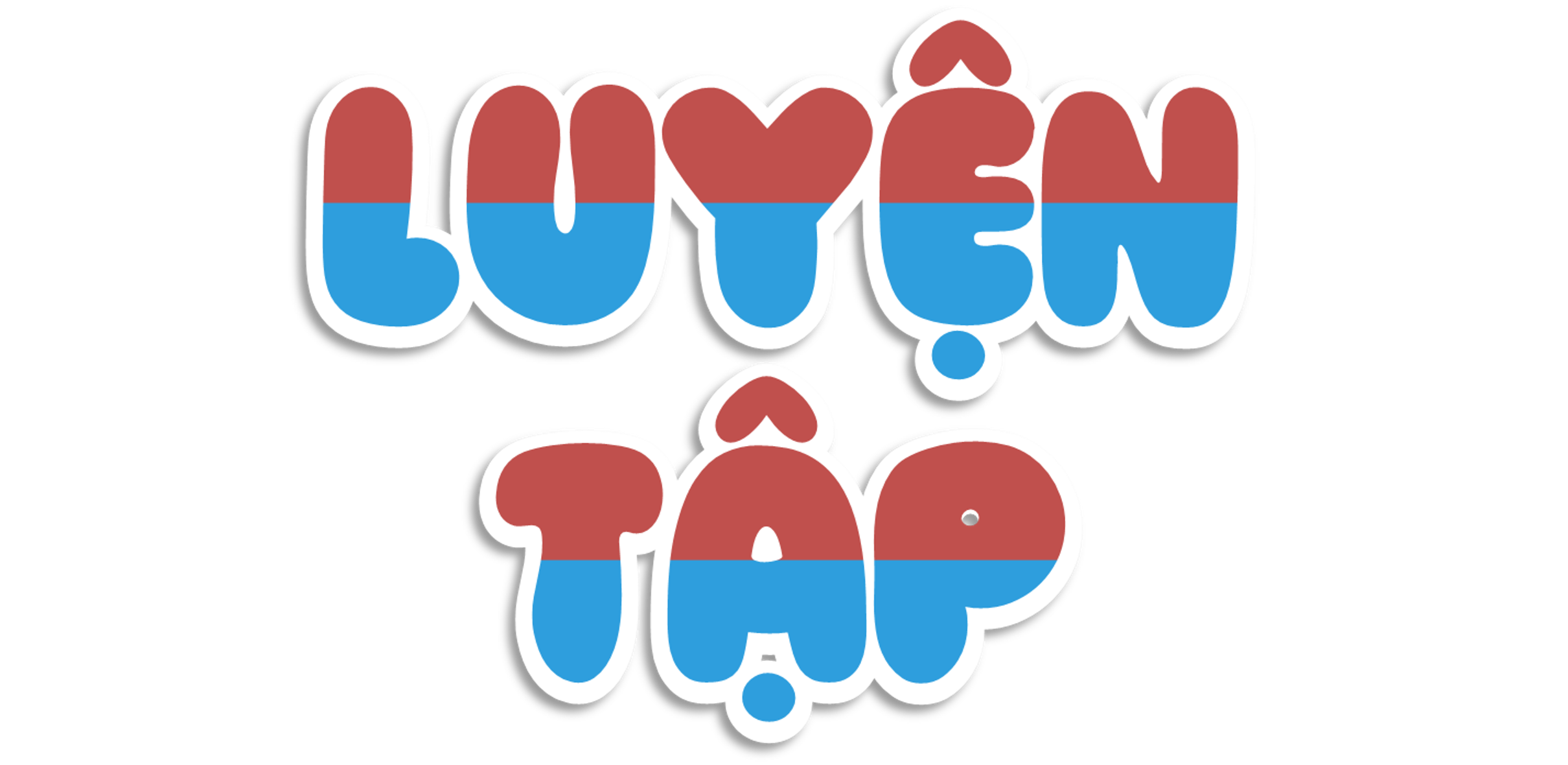 Đặc điểm nào giúp em phân biệt một người ở tuổi trưởng thành với người ở tuổi vị thành niên.
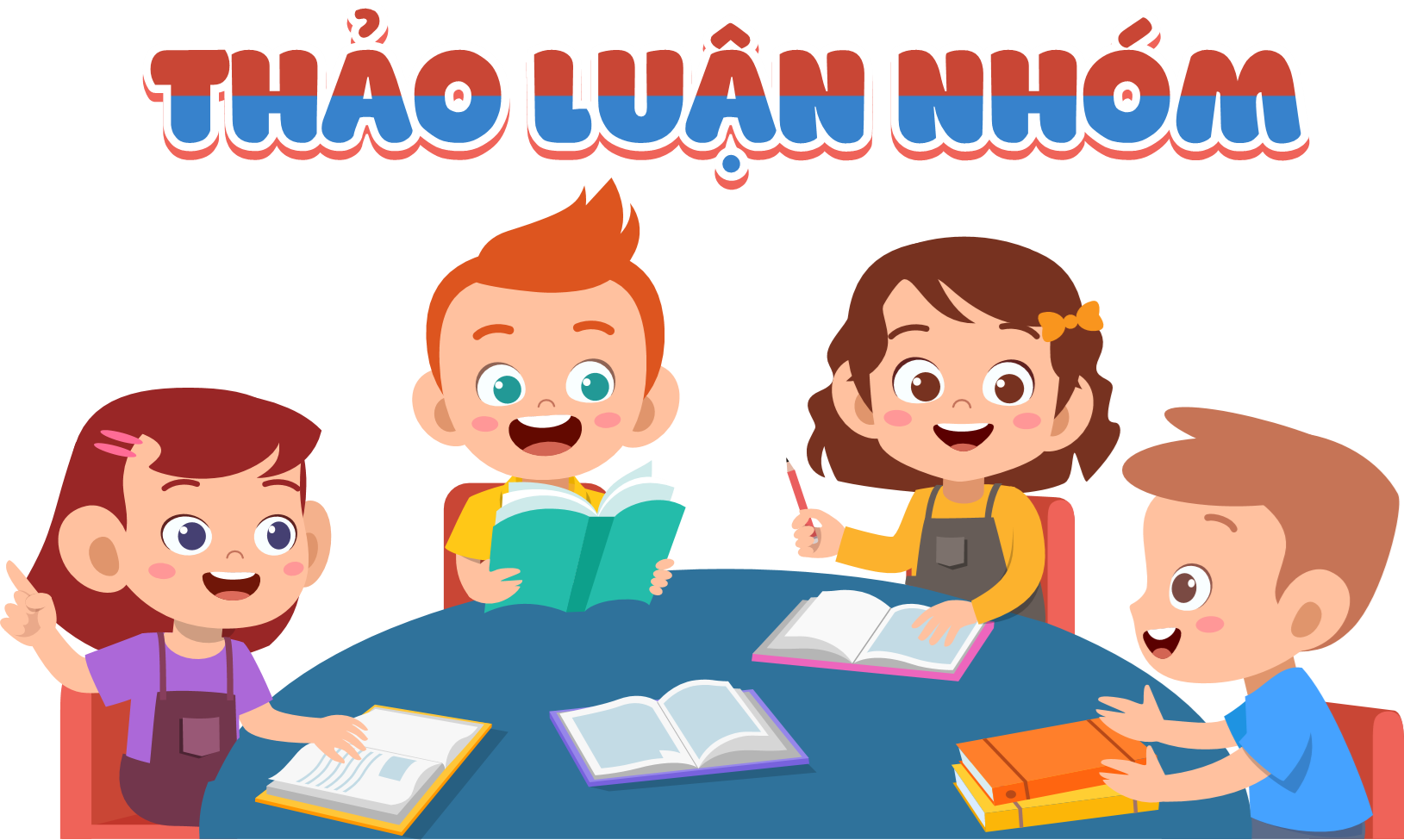 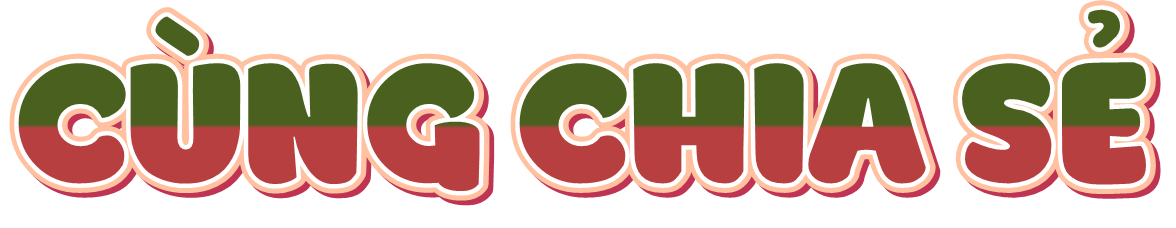 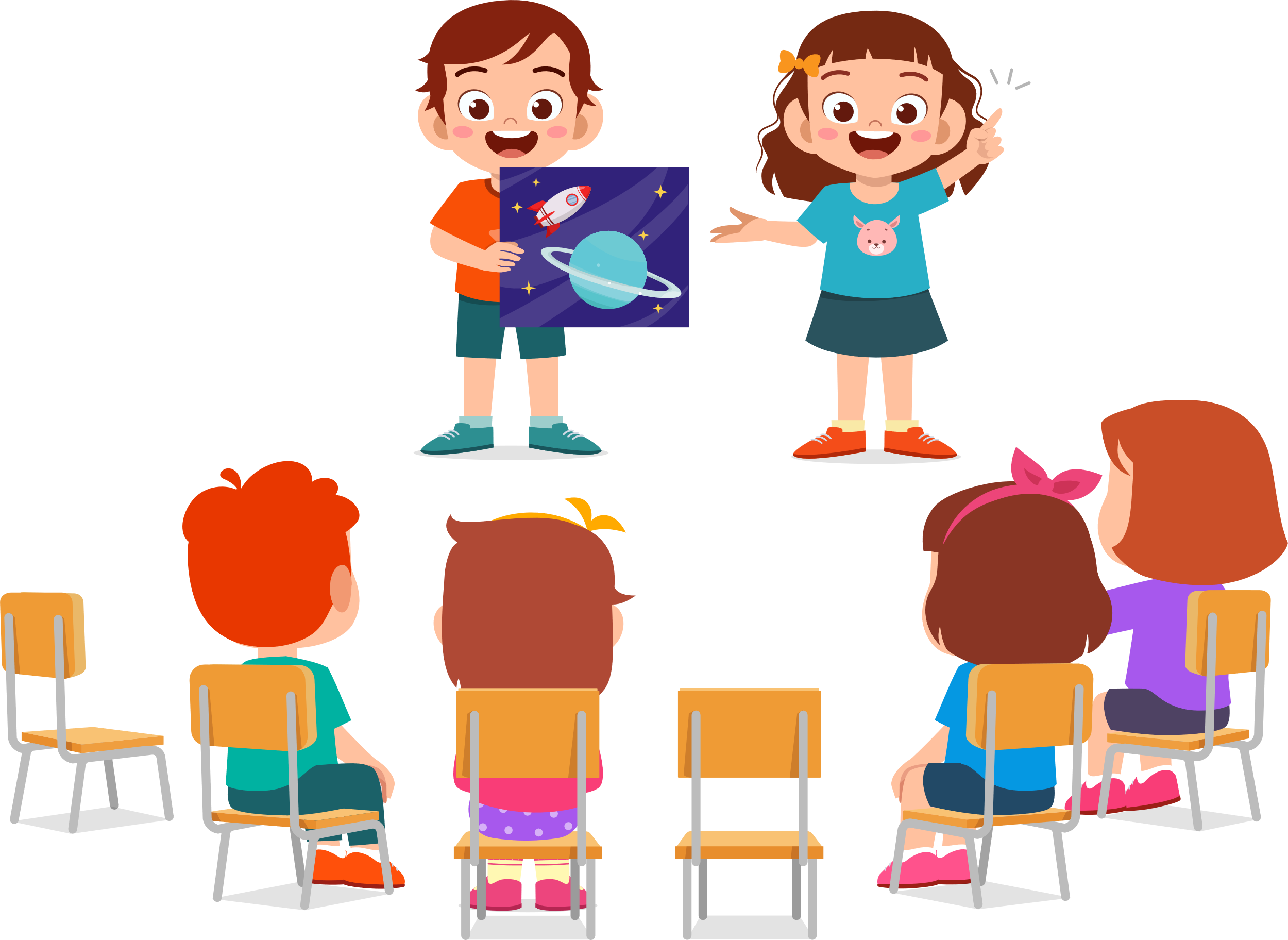 Tuổi vị thành niên: Người ở tuổi vị thành niên, cơ thể đang phát triển, đang  phát triển về trí tuệ, cảm xúc và các mối quan hệ xã hội ; bắt đầu suy nghĩ và hành động độc lập nhưng vẫn phụ thuộc vào gia đình.
Ở tuổi trưởng thành của con người: chiều cao phát triển tối đa; có thể xây dựng gia đinh, sinh con; chịu trách nhiệm về suy nghĩ, hành vi và cảm xúc của bản thân, gia đình và đóng góp cho xã hội.
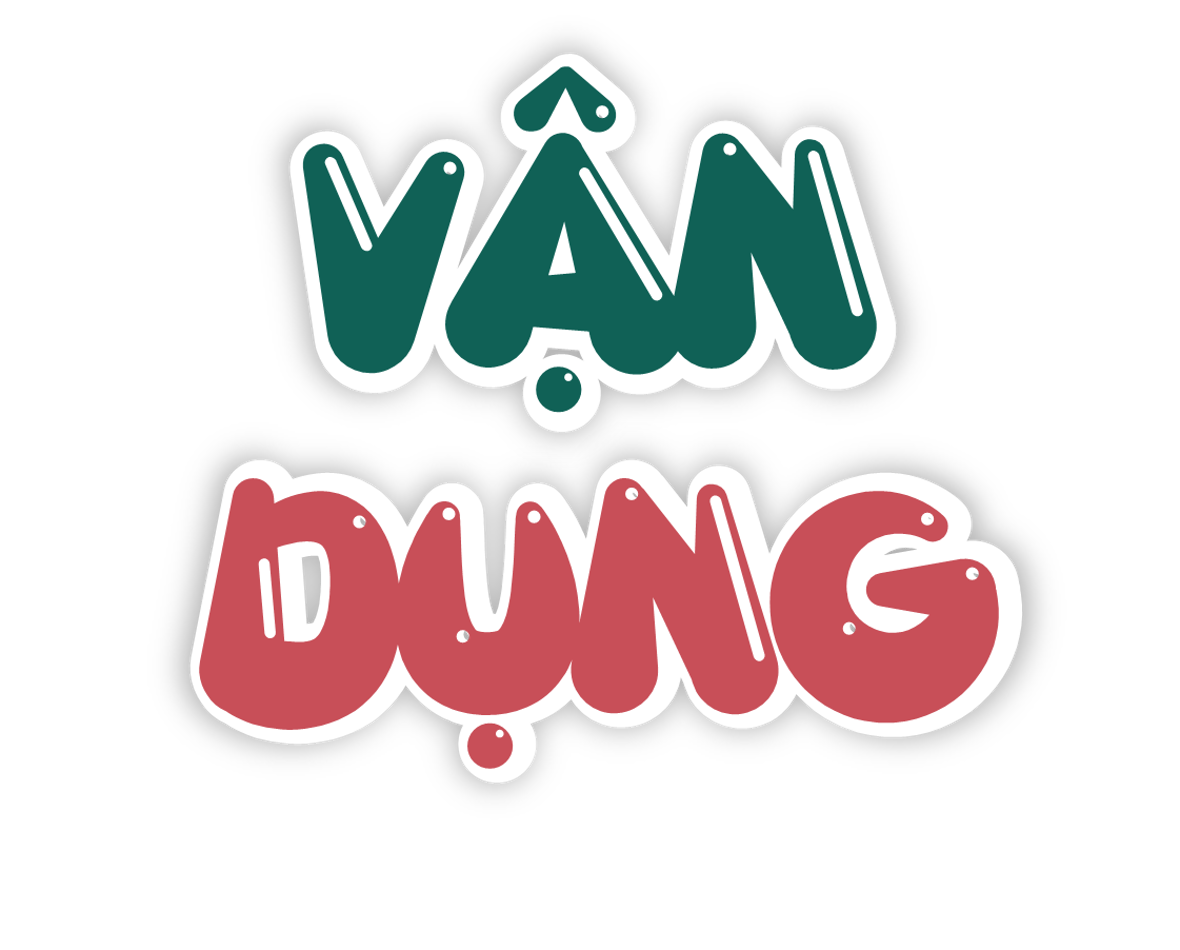 Tìm thông tin hoặc hình ảnh về những việc làm thể hiện sự đóng góp của người trưởng thành đối với gia đình, xã hội. Sau đó, chia sẻ với bạn bè.
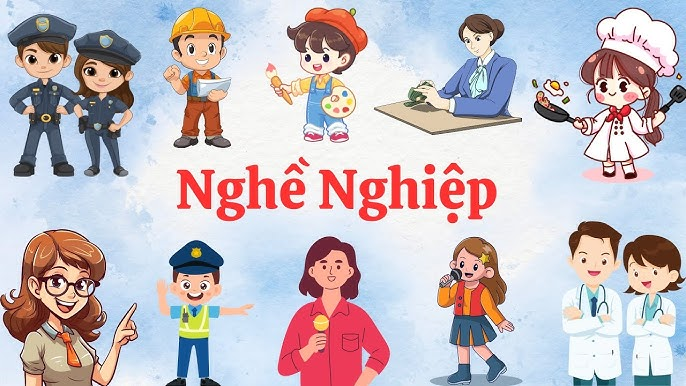 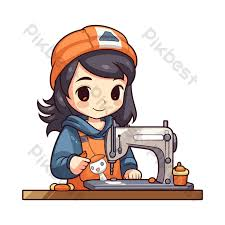 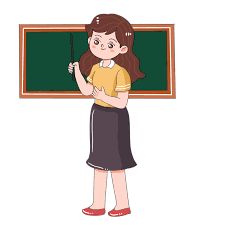 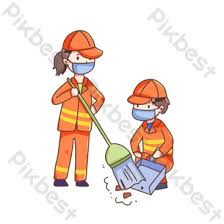 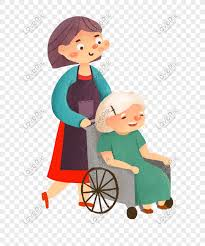 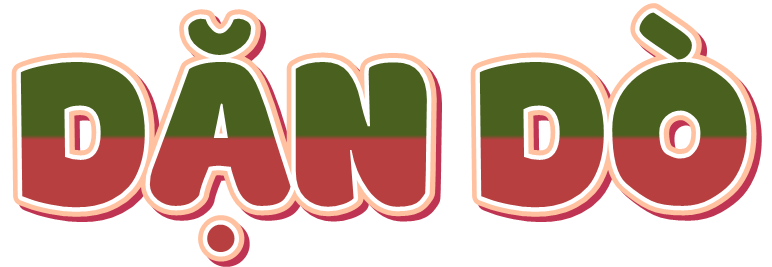 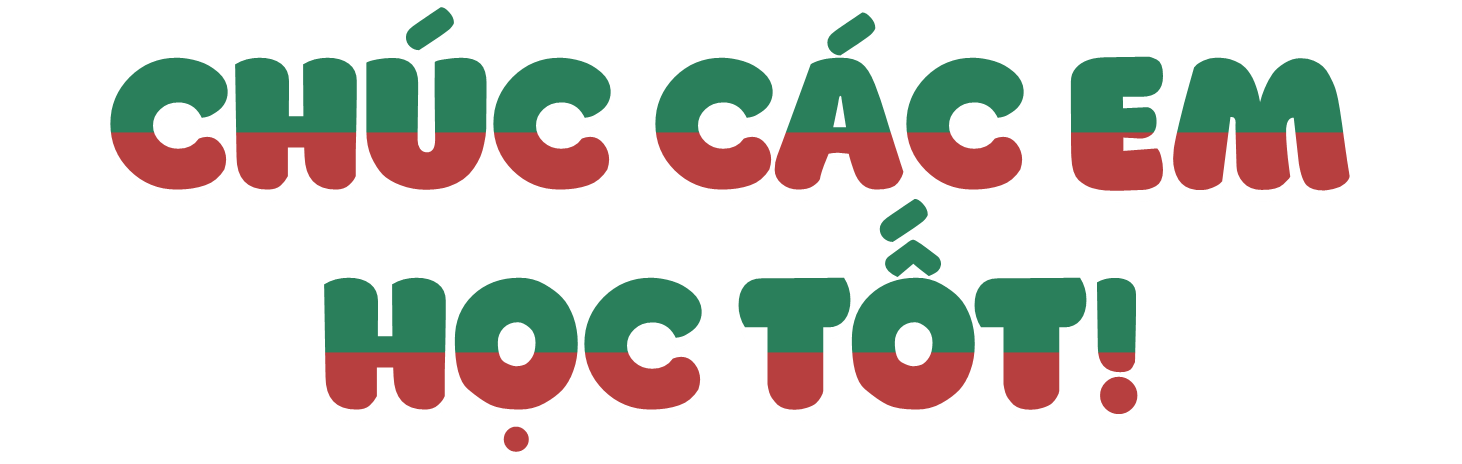